100% sucrose
(amorphous )
T/°C
Solution (unsaturated)
Crystallised or 
rubbery, super-
saturated
solution
Slow cooling
Super-cooling
Freezing
Point
depression
ice 
nucleation
Ice and solution 
(partially freeze-concentrated)
80
Maximum ice formation
60
Ice and (rubbery or glassy) solution
40
Maximally
Freeze-
concentrated
solution
20
ultra-fast 
cooling
ice formation 
supressed
Glass
(no ice)
0
−20
− 140
vitrification
− 40
100% water
(amorphous)
− 60
0
10
20
30
40
50
60
70
80
90
100
− 80
% w/w sucrose
− 100
− 120
The phase diagram for the sucrose-water system. The starting point shown by the red dot and the arrows that follow the phase boundary indicates the freezing path of a solution containing 5 % sucrose when frozen at rates typical of a freeze-dryer (0.5 to 1 °C min-1). The alternative route shown by the vertical dotted line is the freezing path when ultra-fast cooling to provided. Then the degree of supercooling takes the product below the glass transition of the 5% w/w solution and results in no ice but a purely amorphous, glassy solid.
Maximum width of figure for book chapter format is 13 cm
Maximum width of figure for book chapter format is 13 cm
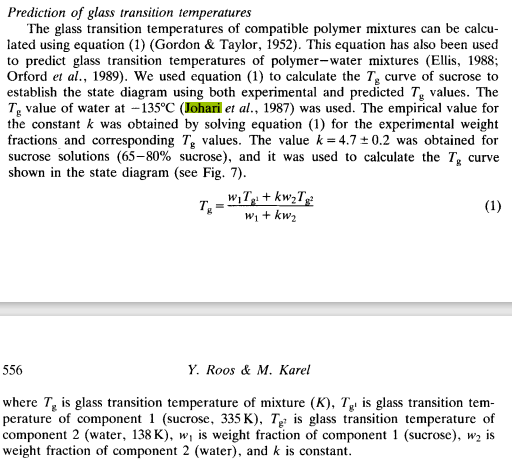 Fig. 7 from Roos 1991
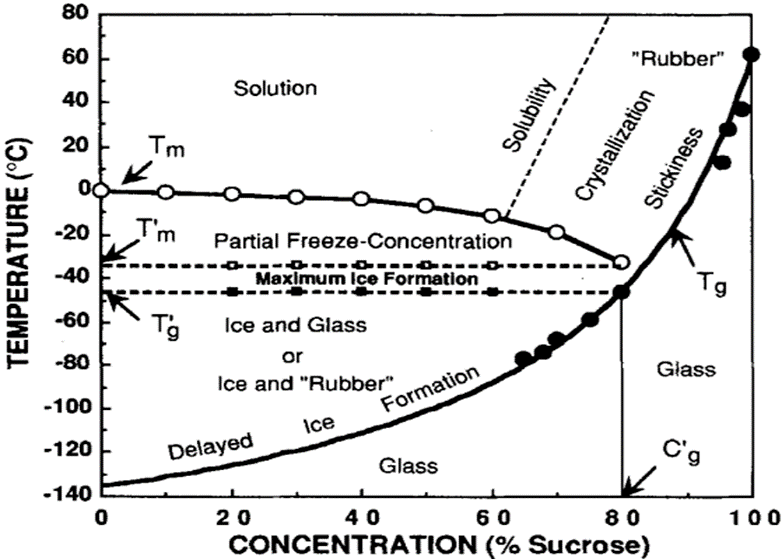 Original from Roos 1991
https://onlinelibrary.wiley.com/doi/abs/10.1111/j.1365-2621.1991.tb08029.x